CLICK TO EDIT H1 TITLE STYLE
Click to edit H2 title style
Click to edit H3 title style
Click to edit H4 title style
BIG
CONCEPT
Bring the attention of your audience over a key concept using icons or illustrations
Here you have a list of items
And some text
But remember not to overload your slides with content
Your audience will listen to you or read the content, but won’t do both.
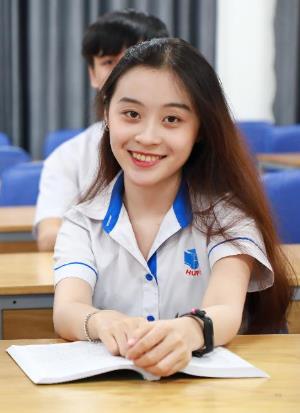 HELLO!
I am Jayden Smith
I am here because I love to give presentations. 
You can find me at @username
LET’S REVIEW SOME CONCEPTS
Yellow
Is the color of gold, butter and ripe lemons. In the spectrum of visible light, yellow is found between green and orange.
Blue
Is the colour of the clear sky and the deep sea. It is located between violet and green on the optical spectrum.
Red
Is the color of blood, and because of this it has historically been associated with sacrifice, danger and courage.
Yellow
Is the color of gold, butter and ripe lemons. In the spectrum of visible light, yellow is found between green and orange.
Blue
Is the colour of the clear sky and the deep sea. It is located between violet and green on the optical spectrum.
Red
Is the color of blood, and because of this it has historically been associated with sacrifice, danger and courage.
USE CHARTS TO EXPLAIN YOUR IDEAS
White
Gray
Black
OUR PROCESS IS EASY
first
second
last
DESKTOP PROJECT
Show and explain your web, app or software projects using these gadget templates.
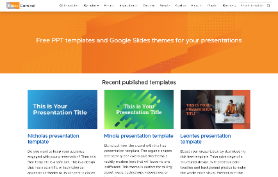 TIMELINE
Blue is the colour of the clear sky and the deep sea
Red is the colour of danger and courage
Black is the color of ebony and of outer space
Yellow is the color of gold, butter and ripe lemons
White is the color of milk and fresh snow
Blue is the colour of the clear sky and the deep sea
JAN
FEB
MAR
APR
MAY
JUN
JUL
AUG
SEP
OCT
NOV
DEC
Yellow is the color of gold, butter and ripe lemons
White is the color of milk and fresh snow
Blue is the colour of the clear sky and the deep sea
Red is the colour of danger and courage
Black is the color of ebony and of outer space
Yellow is the color of gold, butter and ripe lemons
1
3
5
ROADMAP
Blue is the colour of the clear sky and the deep sea
Red is the colour of danger and courage
Black is the color of ebony and of outer space
2
4
6
SWOT ANALYSIS
STRENGTHS
Blue is the colour of the clear sky and the deep sea
WEAKNESSES
Yellow is the color of gold, butter and ripe lemons
S
W
Black is the color of ebony and of outer space
OPPORTUNITIES
White is the color of milk and fresh snow
THREATS
O
T
FUNNEL
Insert your content
Insert your content
Insert your content
Insert your content
Insert your content
AWARENESS
Insert your content
DISCOVERY
EVALUATION
INTENT
PURCHASE
LOYALTY
Diagrams and infographics
SlidesCarnival icons are editable shapes. 

This means that you can:
Resize them without losing quality.
Change fill color and opacity.
Change line color, width and style.

Isn’t that nice? :)

Examples: